COSA DISTINGUE CULTURA E SOCIETÀ
SOCIETÀ
Realizzazione pratica della guida culturale, attraverso istituzioni sociali, politiche, legislative, organizzative e aziendali
Può includere scuola, famiglia, reti informali, amicali, professionali, gruppi di sostegno, comunità religiose, politiche, ideologiche
È una struttura concreta che promana da una visione culturale d’insieme, il cui cambiamento è però molto più lento

CULTURA
Riguarda l’ambito più propriamente espressivo (idee, valori, credenze…) che pratico
Funge da guida, ordine
I suoi cambiamenti avvengono molto più lentamente rispetto alla sfera sociale
GLI ALBORI DELLA SOCIOLOGIA:ÉMILE DURKHEIM (1858-1917)
La predominanza del sociale. Opere principali:
La divisione del lavoro sociale, 1893
Le regole del metodo sociologico, 1895
Il suicidio, 1897
Le forme elementari della vita religiosa, 1912
HOMO DUPLEX: collettività e società detengono un carattere sui generis, diversa, per contenuto ed effetti, da quella individuale.
L’essere umano è portatore di una doppia natura:
1.tendente a soddisfare i propri personali bisogni, aspettative, piaceri, a prescindere dalle esigenze della collettività.
2.intrisecamente sociale, incline ad aggregarsi e ad essere coinvolta nel rapporto con i suoi simili. In mancanza di controllo sociale gli individui sono intrinsecamente egoisti, distruttivi e auto-distruttivi.
FATTI SOCIALI: maniere di agire, pensare, sentire esterne all’individuo (rappresentazioni collettive) da studiare come «cose».
Concetti fondanti:
Solidarietà, unione, sostegno, cooperazione
Anomia: mancanza di coesione e regolarità, situazione di confusione e indeterminatezza, insidiosa per la natura umana che non è in grado di porsi autonomamente freni o limiti. (V. suicidio anomico, egoista, altruista, fatalista).
Società: comunità simbolica, ha carattere oggettivo, non soggettivo. I fenomeni vanno studiati da una prospettiva sociale, non psicologica.
Cultura: ha duplice carattere, cognitivo e morale. Svolge per lo più una funzione integrativa.
«LA DIVISIONE DEL LAVORO SOCIALE», 1893
Distingue due tipi morfologici di società:
Semplici, «primitive», pre-industriali caratterizzate da una solidarietà meccanica.
Le rappresentazioni collettive – immagini che orientano il pensiero e l’azione – sono per lo più simili, sentite come corrette e fortemente cogenti.
Le rappresentazioni individuali e l’individualità stessa sono ridotte al minimo.
L’influenza della coscienza collettiva è dominante: circolazione di sentimenti, norme e valori comuni/condivisi. 
Prevalenza del diritto repressivo-penale: teso alla punizione simbolica di chi ha violato la solidarietà comunitaria. Esecuzioni e sanzioni  pubbliche e spesso cruente.
Complesse, «avanzate», post-industriali caratterizzate da una solidarietà organica.
Vi è differenziazione e crescente divisione del lavoro (l’interdipendenza è garantita da molteplici competenze e funzioni)
Le rappresentazioni collettive cedono il passo a quelle individuali;  l’autonomia dell’individuo è crescente, come crescente è il peso di laicismo e secolarizzazione (l’importanza della sfera religiosa sulle altre sfere sociali si ritrae). Affiora il «culto dell’individuo».
Vi è specializzazione dei compiti e regole impersonali disciplinano le relazioni, l’economia, la gestione del potere e la società in genere.
I modelli di pensiero si fanno più astratti, generali e indeterminati.
Prevalenza del diritto restitutivo-privato/amministrativo: la logica è quella di ristabilire l’equilibrio infranto, compensare il danno cagionato.
«LE FORME ELEMENTARI DELLA VITA RELIGIOSA», 1912
La scuola francese di sociologia ha un taglio di tipo antropologico e una metodologia conseguente, l’approccio etnografico (osservazione partecipante).
Vengono analizzate le cosiddette «religioni primitive» (totemiche), non come particolare oggetto di studio, ma per mettere a nudo gli elementi permanenti delle varie forme religiose esistenti.
La convinzione è che alla base di tutti i sistemi di fede vi sia un certo numero di rappresentazioni fondamentali e atteggiamenti rituali che, malgrado la diversità di forme, rivestono ovunque lo stesso significato oggettivo e adempiono ovunque alle stesse funzioni.
Tali forme:
Raffigurano e rappresentano la società
Permettono la comunicazione fra i suoi membri
Attraverso una sorta di corrente emotiva ( effervescenza collettiva) che il rito produce, si genera un consenso morale e cognitivo che unisce, crea vincoli reciproci e consente di identificarsi in una collettività che trascende le singolarità.
GEORG SIMMEL (1858-1918)
Società:
«lo studio della geometria degli accadimenti storico-sociali»
«scienza delle forme di sociazione»
Insieme delle interazione fra i soggetti individuali e collettivi e le forme  che tali interazioni assumono.
Ci possono essere schemi interpretativi a patto che non diventino leggi assolute. La sociologia è una scienza aperta.
Gli individui si attraggono e si respingono creando un’infinita gamma di possibilità.
Oggetto della sociologia in quanto scienza: universale relazionalità.
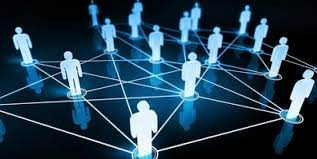 RELAZIONI SOCIALI NELL’ERA PRE-MODERNA E MODERNA
Età pre-moderna         
                                                                              Età moderna
Amici
Sport
Lavoro
individuo
Famiglia
S
Svago
rRE
Religione
LA «CULTURA» SIMMELIANA
La filosofia del denaro, 1900
Le relazioni di scambio vengono mediate dal denaro:
oggetto di valore certo
stabile
pubblicamente riconosciuto
commisura vendita e acquisto
semplifica e estende le relazioni di scambio
le relazioni non avvengono fra individui ma fra funzioni
                                a prescindere da                      PURO MEZZO
soggetti coinvolti                                        INDIFFERENTE AI FINI
luoghi                                                          NATURA SIMBOLICA              
modalità
EFFETTI COGNITIVI E RELAZIONALIGENERATI DALLA SFERA ECONOMICA E DAL MECCANISMO MONETARIO
Attitudine strumentale e calcolatrice
Crescita della facoltà di astrazione
Intellettualizzazione dell’esistenza (sofisticazione)
Libertà e spersonalizzazione
Disimpegno
Rapporti di natura contrattuale e impersonale

Personalità «cinica» – indifferente al valore
Personalità «blasé» –  tutto è indifferente o irrilevante
LA CULTURA E LA SUA «TRAGEDIA»
La metropoli e la vita dello spirito, 1903

Ipertrofia della cultura oggettiva vs. Atrofia della cultura soggettiva
Il numero diventa oltremodo rilevante e la quantità sostituisce la qualità.

I prodotti della cultura oggettiva, l’insieme dei saperi tecnico-scientifici a disposizione dell’uomo moderno appaiono sempre più ingestibili dal punto di vista individuale. Nessuno è in grado di padroneggiarli appieno, di conseguenza appaiono come una massa incombente astratta e reificata di saperi lontani e incomprensibili.

Pur essendo prodotti dall’intelletto umano, il singolo non riesce a possederli, a incorporarli; egli è deprivato degli stessi strumenti con cui padroneggiare la propria esistenza.
Modernità:
Luogo di crisi infinita, intrinseca e insolubile. Le occasioni, le novità, gli stimoli, le scelte si moltiplicano.
La vita nelle metropoli
La vita metropolitana rappresenta l’essenza stessa della modernità e dei suoi profondi disagi esistenziali.
Nelle città tutto è sfuggente, accelerato, instabile, anonimo, contrattuale.
I suoi abitanti sono continuamente sottoposti ad una sollecitazione sensoriale che alla fine diventa insostenibile.
L’unica difesa che l’individuo mette in atto consiste in un atteggiamento di indifferenza, superficialità, leggerezza e disattenzione nei confronti dell’ambiente e delle relazioni interpersonali che in questo avvengono, la figura del «blasé».
L’ambivalenza raggiunge il livello più alto. La libertà si sconta con l’indifferenza, l’autonomia con la superficialità dei rapporti.
Citazione
«Queste sono le condizioni psicologiche che crea la metropoli. Ogni volta che si attraversa la strada, con il ritmo e la molteplicità della vita economica, professionale e sociale la città si erge in forte contrasto con il villaggio e la vita rurale, rispetto ai fondamenti sensori della vita psichica. La metropoli esige dall’uomo una misura diversa di consapevolezza di quanto non faccia la vita rurale. Qui il ritmo della vita e delle immagini sensorie mentali fluisce più lentamente, più invariato e senza scosse (…).
Possiamo designare come riserbo questo atteggiamento mentale dell’uomo della metropoli (…). E’ l’antipatia che ci protegge da ambedue questi pericoli tipici della metropoli: l’indifferenza e la suggestionabilità indiscriminata. Una antipatia latente e la condizione preparatoria dell’antagonismo di fatto realizzano le distanze senza le quali sarebbe del tutto impossibile condurre questo stile di vita (…).
E’ ovviamente soltanto un’altra faccia di questa libertà il fatto che da nessuna parte ci sente così solitari e così perduti come nella folla metropolitana».

A. Izzo (a cura di), Storia del pensiero sociologico II. I classici, il Mulino, Bologna, 1977, pp.74-81.
MAX WEBER (1864-1920):
Oggetto della sociologia: agire sociale. La storia e l’insieme delle azioni umane.
Per studiare l’azione, è necessario comprenderla attraverso una interpretazione. Lo scienziato sociale è anche egli un attore che, interpretando, agisce su ciò che intende studiare.
Una volta interpretata l’azione, sarà possibile spiegarla «nel suo corso e nei suoi effetti», collocandola entro la sequenza storica di cui fa parte.
Fine della ricerca: trovare nessi fra sequenze di azione interpretate nella loro singolarità, dando così senso alla storia cercando, per quanto possibile, di prevedere il futuro.
«Tipo ideale»: un concetto generalizzante, astratto da ogni particolare specifica.
Azioni:
Razionale rispetto allo scopo
Razionale rispetto al valore
Affettiva
Tradizionale – secondo abitudini acquisite
«L’etica protestante e lo spirito del capitalismo», 1904: concezioni religiose (dottrina della predestinazione e etica protestante) come motore delle innovazioni culturali. Etica del lavoro non tanto tesa al successo economico, quanto a intravedere segni mondani di salvezza.
RAZIONALITA’ STRUMENTALE E BUROCRATIZZAZIONE
La razionalizzazione: la storia dell’umanità è segnata da un progressivo «disincantamento del mondo – Entzauberung der Welt»
Copernico (1473-1543), Bacone (1561-1626), Galileo (1564-1642), Keplero (1571-1630), Cartesio (1596-1650), Spinoza (1632-1677), Newton (1642-1727).
Forme scientifiche della conoscenza         atte a rilevare la realtà
SCIENZA     
Rispecchiamento neutrale della realtà oggettiva
Sapere puro fondato metodicamente su conoscenze di tipo matematico/sperimentale e verifiche fondate sull’osservazione empirica e pubblica 
NATURA  
Ordine oggettivo e causale basato su relazioni quantitative e leggi uniformi
Le sue proprietà (dimensione, tempo, lunghezza, grandezza, numero, distanza, forma) sono fisicamente misurabili

Potere, declinato secondo la sua legittimità:
Razionale – legalità degli ordinamenti statuiti - BUROCRAZIA
Tradizionale – carattere sacro delle tradizioni valide da sempre
Carismatico – valore esemplare di una persona

Ceti, classi, partiti: prestigio ascrittivo; ordine economico (acquisitivo); ordine politico
LA RELIGIONE COME SISTEMA CULTURALE
Sistema integrato di:
Credenze (concezione del mondo)
Valori
Simboli
Carattere pubblico

Rapporti MONDO UMANO/SOVRAUMANO:
Dottrine: sistema di credenze, verità incontrovertibili, obbligatorie e non discutibili
Norme morali (comandamenti)
Simboli: oggetti, eventi dell’universo religioso, rituali, atti solenni, abiti che sanciscono la separatezza degli ambiti
Inserisce e colloca l’uomo in un macrocosmo, ordine superiore
«SACRO» (Rudolf Otto -  mysterium tremendum -) : qualcosa di separato, interdetto dall’umano
GENESI E FUNZIONE DELLA RELIGIONE
La dimensione simbolica costituisce il cemento delle società (Émile Durkheim, Le forme elementari della vita religiosa, 1912)

La corrente emotiva (effervescenza collettiva) che il rito produce fa sì che gli individui si autotrascendano, producendo consenso morale e cognitivo che unisce e crea vincoli reciproci e consente di identificarsi in una collettività, azzerando le distanze fra i membri.
INTEGRAZIONE

Bronislaw Malinowski (1948) – Isole Trobriand
Funzioni: manifeste e latenti
alleggerire la tensione emotiva di fronte al rischio
fiducia al gruppo
Incongruenze fra destino e merito (teodicee)
SISTEMI RELIGIOSI UNIVERSALI
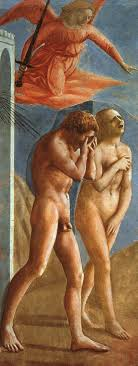 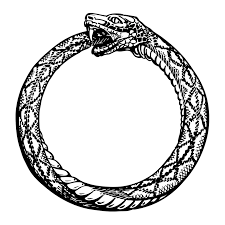 CULTURE DI TAGLIO INDIVIDUALISTA
Unicità, esclusività individuale; privacy
Autorealizzazione
Edonismo
Attitudine a confronto, dissenso e competizione
Immagine di sé
Oggettività, distanza emotiva richiesta dal ruolo
Accettazione ambivalente delle direttive e della leadership
Agire su ambiente e situazione in caso di difficoltà e non su se stessi
Relazioni di breve periodo e talora superficiali
Concezione ristretta del gruppo di appartenenza
Orgoglio per successo personale
Leadership efficiente, razionale con priorità a compiti e obiettivi
Compiti e risultati prioritari sulle relazioni
Processi di socializzazione familiare e scolastico: il bambino si pensa come «io»
Obiettivo scolastico: imparare come imparare
Trasgressione delle norme: senso di colpa
CULTURE DI TAGLIO COLLETTIVISTA
Armonia sociale, solidarietà, coesione
Propensione alla cooperazione e al lavoro di gruppo
Relazioni stabili nel tempo
Attitudine a modificare se stessi per adattarsi alla situazione
Senso di integrità della famiglia
In famiglia e a scuola i bambini si pensano come «noi»
Obiettivo scolastico:  «imparare come fare»
Ricerca del consenso del gruppo e priorità dei suoi obiettivi
Fiducia in sé intesa come capacità di non ostacolare il gruppo
Senso di sacrificio e accettazione delle direttive fornite dall’autorità
Concezione assai estesa del gruppo di appartenenza sino ad allargarsi a tutta la nazione
Modestia e umiltà per i successi riportati dal gruppo
Leadership improntata al paternalismo, con l’impegno ad evitare conflitti e divergenze
Trasgressione delle regole: senso di vergogna
GEERT HOFSTEDE – VARIABILITA’ CULTURALE
CULTURA E COMUNICAZIONE
Le manifestazioni culturali sono per lo più atti comunicativi (segni dotati di significato, riti, creazioni simboliche, credenze…).
La cultura non sopravvive se non è comunicata: si trasmette attraverso pratiche comunicative tra gli attori sociali. Attraverso, anzitutto, l’apprendimento del linguaggio, poi tramite modalità verbali e non verbali per esprimere approvazione o disapprovazione sociale, definire le situazioni sociali e i comportamenti appropriati – trasmissione di modelli condivisi.
I principali canali della trasmissione culturale sono: comunicazione interpersonale; comunicazione pubblica; comunicazione di massa; comunicazione mediata dal computer e dalle «piattaforme social».
Gli ambiti entro cui opera il processo di trasmissione culturale sono quelli legati alla socializzazione primaria, secondaria e alle istituzioni.
Nella trasmissione, la cultura tuttavia subisce interpretazioni e contaminazioni. Si trasforma.
Edward T. Hall sostiene che «la comunicazione costituisce il cuore della vita e della cultura stessa».
EVOLUZIONE STORICA E CULTURALE DEI SISTEMI DI COMUNICAZIONE
PRIME COMUNICAZIONI UNO-MOLTI: cerimonie religiose, politiche, feste, processioni, esecuzioni…
L’oralità (primaria) domina sulla scrittura e l’udito sulla vista
La parola è suono e il suono è evento, azione. I modelli cognitivi di apprendimento sono modellati sulla ricezione orale-aurale.
La memoria conserva e trasmette il patrimonio conoscitivo della comunità
                                                                                 
                                                                                   
                                                                              Oralità
                                                                               Udito                                              CULTURE ORALI
                                                                              Circolarità
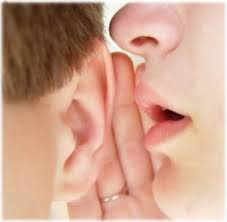 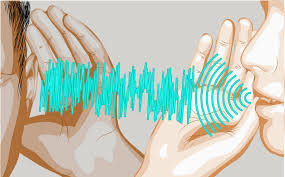 SCRITTURA: decollettivizza, detribalizza, fa emergere una coscienza individuale
La vista primeggia sull’udito
                                                                      Scrittura
                                                                                         Vista                                CULTURE ALFABETICHE                                                     
                                                                                         Linearità 

STAMPA – Gutenberg, 1450 (Bibbia delle 36 linee); 1455 (Bibbia delle 42 linee) – amplifica gli effetti della scrittura

COMUNICAZIONI DI MASSA. Mutano i seguenti processi e rapporti:
Riproducibilità tecnica e serialità (W. Benjamin, L’opera d’arte nell’epoca della sua riproducibilità tecnica, 1936)
Rapporto pubblico/privato (personalizzazione, miniaturizzazione)
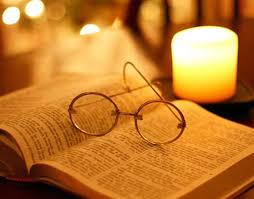 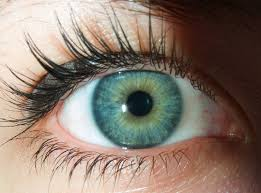 UNA RIVOLUZIONE AVVENUTA ATTORNO AL 1000 a. C.: L’ALFABETO
La scrittura cuneiforme (Sumeri), i geroglifici e altri tipi di caratteri (es. cinesi) possono trascrivere sia parole intere che sillabe.
L’alfabeto consente di scrivere tutto con una trentina di segni.
Il primo modello di alfabeto, fenicio, non contempla le vocali.
Tutte le scritture derivate in maggior o minor misura dal fenicio si avvalgono esclusivamente di consonanti.
I Greci presero a prestito dall’aramaico molti segni corrispondenti a consonanti ignote al greco stesso e li trasformarono in vocali: nasce l’alfa, l’epsilon, l’omicron.
Verso il V sec. A. C. l’alfabeto greco è compiuto e comprende ventiquattro lettere (diciassette consonanti e sette vocali).
L’introduzione delle vocali inaugura una scrittura «continua» in cui tutti gli elementi sono presenti. Si tratta della grafia fonetica: ad ogni segno corrisponde un suono. Si è raggiunto il livello più alto dell’astrazione. Attraverso pochi segni combinabili e ricombinabili, la memoria è grandemente alleggerita.
Con l’introduzione delle vocali, la direzione della scrittura cambia. Da dx a sx                  sx a dx
PITTOGRAMMI, IDEOGRAMMIASTRAZIONE, LINEARITÀ
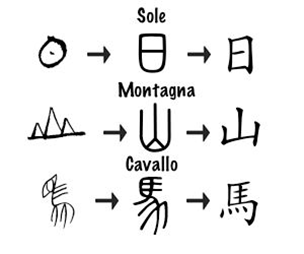 1
2
3
PITTOGRAMMI PRIMITIVI SUMERI (ca. 3000 A. C.)
Ricostruzione delle diverse fasi della scrittura 
cuneiforme:
Testa di bue
Triangolo pubico – «donna»
Combinazione: donna e montagne – «donne straniere, schiave»
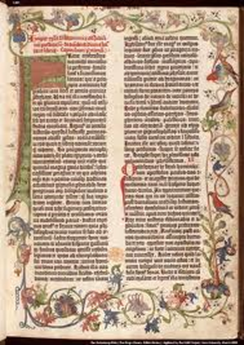 CENTRALITÀ E ORIGINE DELLA COMUNICAZIONE INTERCULTURALE
Approda come campo di studi organico dopo la II guerra mondiale
Il Dipartimento di Stato U.S.A fonda il Foreign Service Institute
L’Università di Chicago è la sede del primo Dip. Di Sociologia degli Stati Uniti fondato nel 1892. Studio della diversità culturale e della devianza sociale nelle metropoli: lo studio condotto da William Thomas e Florian Znaniecki, Il contadino polacco in Europa e in America, 1920 inaugura un filone importante
Piani di sostegno economico e alleanze strategiche con i Paesi del Sudamerica, Africa e Asia: AID Agency for International Development
Molte iniziative fallirono ‘50 – ’60: finanziamenti tecnologici, alfabetizzazione, costruzione infrastrutture, incremento produttività agricola, centrali idroelettriche, miglioramento condizioni igieniche…
Perché?
Il Foreign Service Institute
Nel 1946 Il Congresso approvò il Foreign Service Act che sanciva la costituzione del FSI entro il Dip. di Stato.
Fine: provvedere alla formazione del personale diplomatico e tecnico
Linguisti, antropologi, docenti madrelingua, esperti delle sfumature del linguaggio non verbale
L’antropologo Edward Twitchell Hall (1914-2009) ne fece parte dal 1951 al 1959
Il linguaggio silenzioso (1959) e La dimensione nascosta (1966) sono i testi fondativi della nuova disciplina
ELEMENTI DELLA COMUNICAZIONE INTERPERSONALE
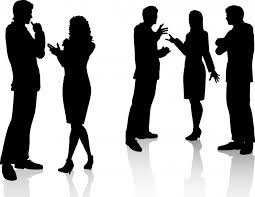 Emittente
Destinatario
Messaggio
Canale o mezzo
Codice
Contesto